Modular Modelingof Tropical-Cyclone Structure:Support of Global Hawk Missions
5-7 March 2013
Frank Fendell	Paritosh Mokhasi
Science and Weather Systems	Wolfram Technology GroupNorthrop Grumman Aerospace Systems	Wolfram Research Inc.
Redondo Beach, CA 90278	Champaign, IL 61820frank.fendell@ngc.com	paritoshm@wolfram.com
67th Interdepartmental Hurricane Conference
Tropical Cyclone Research Forum
NOAA Center for Weather and Climate Prediction
Riverdale, MD 20737
Status of Prevailing Approachesfor Guiding Intensity Forecasts
Focus is limited to tropical cyclones (TCs) of at least depression strength.
Limited improvement in decades in forecasting the intensity of such TCs
Intensity depends predominantly on thermofluid-dynamic processesinternal to the vortex proper.
Today, only local-area (regional) models may aspire to achieve, in real-time,adequately refined lateral resolution of the vortex core (< 1 km).
Prevailing approaches to guide intensity forecasts clusteraround two distinctly different paradigms:	1)	Detailed, computationally intensive, numerical simulations proceeding		from fundamental principles, with parameterization of subgridscale processes 			(figures of merit: comprehensiveness, inclusiveness); and 	2)	Simplistic, fast-running empirical correlations relating key output parameters		to input parameters on the basis of archived records (“statistical methods”).
Unsatisfactorily performing detailed simulations subsequently are “tuned”against the same historical data base underlying statistical methods.
The two approaches may end up producing two curvefits utilizing the same data base,one elaborate curvefit and one simplistic… but performing comparably (inadequately).
We propose to work in the vast intermediate relatively-neglected gulfby adopting a semi-analytic/semi-numeric methodology.
2
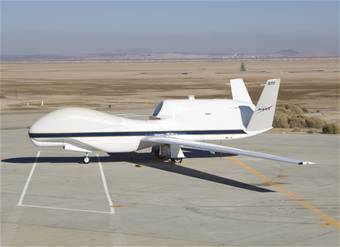 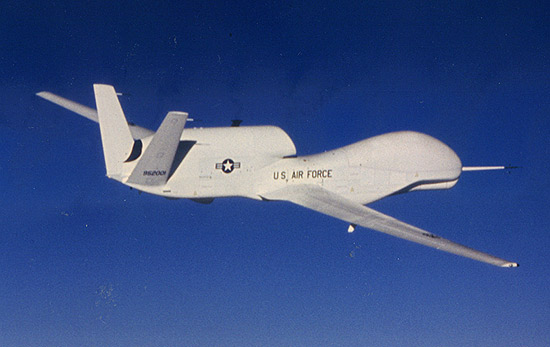 The Turbofan-jet-powered Global Hawk,a High-Altitude/Long-Endurance (HALE)-type UAV
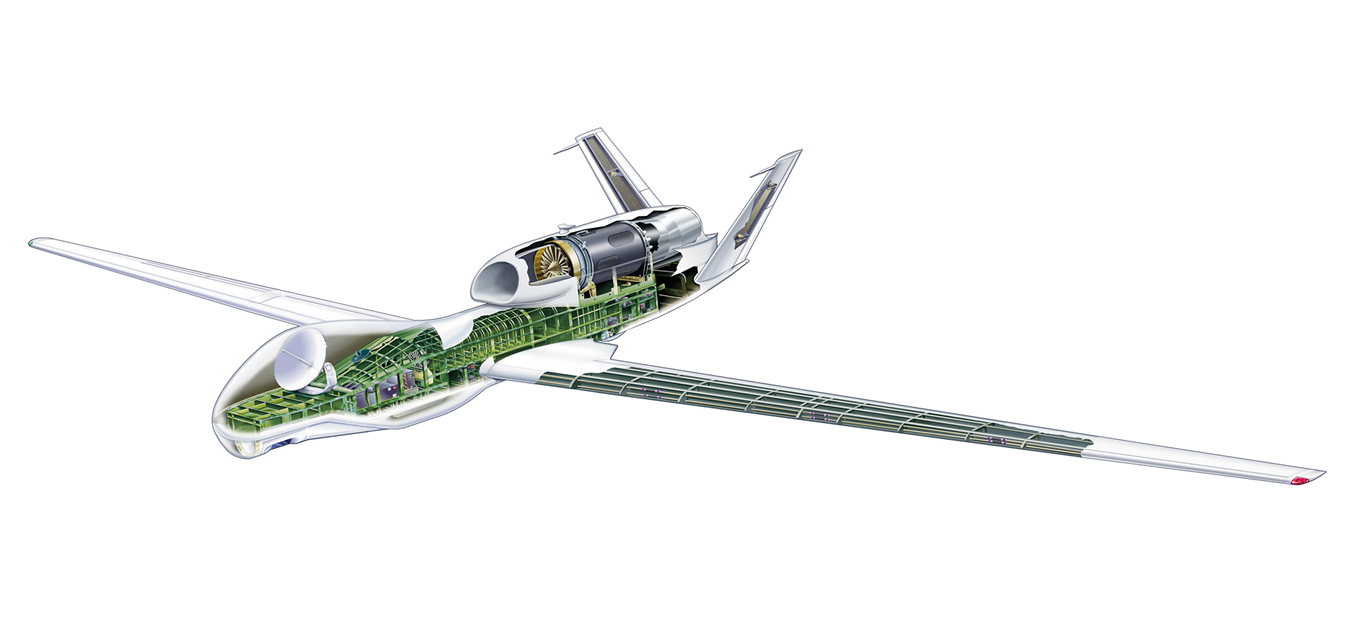 3
Towards a CONOPS for the Global Hawk
The Global Hawk seems the only platform in productionwith power and operational flexibility to (RQ-4 parameters values cited)…
arrive quickly on site from anywhere (ferry range 11,000 nm; loiter speed 343 kt)
carry extensive instrumentation (internal payload capacity 1500 lbs,pod capacity 700 lbs/side)
hover over and track storms (max endurance 31 h; max altitude 65,000 ft)
permit real-time readout of data (via satellite link)
permit in-flight reprogramming of a mission (say, in response to the unanticipated).
Yet, NASA HS3 program distinguishes surveillance missions to soundthe ambient from over-flight missions to probe the vortex proper.
It seems no more feasible for a GH to measure every field everywherein the vortex throughout its lifespan than to compute every field everywhere in the vortex throughout its lifespan (off-line research).
Should the GH’s appraisal hang on whether detailed simulations are benefitted?
4
Towards a CONOPS for the Global Hawk(continued)
To assist operationally with the few, well-chosen, specific parameters targeted in a 6-hour-updated NHC intensity forecast,what observations have priority (a CONOPS for real-time input)?
What should the GH’s sensors be looking at, and what should they be looking for?
What would help an operational forecasterwith anticipating TS ↔ H, H ↔ MH transitions?
Whereas most current GH observations of TCs serve computer modeling, should not some modeling primarily serve GH observations?
A flexible, simplistic, fast-running, portable, readily transparent, easily modified model seems appropriate to select accessible observables, set sensor specs, etc.
5
Subdivisional Analysis of Tropical-Cyclone Structurevis-à-vis Direct Numerical Integration
Boundary-layer theory is a heuristic asymptotic technique,developed intuitively by fluid dynamicists to exploit relative rates of change.
This widely useful methodology, later formalized by applied mathematiciansunder the designations singular perturbation, matched asymptotic expansions,or multiscaling techniques, is pursued as follows:
Subdivide the flow domain into logical subdomains (or modules),  each having distinct dominant phenomenology;
Solve, in logical sequence, the approximate formulationsthat have been customized for each subdomainby retaining just the locally dominant phenomena; and
Meld the locally valid solutions into a global compositeby enforcing continuity of dependent-variable fields and fluxes at the interfaces (or strips of common validity) between adjacent subdomains.
The very first application of boundary-layer theory, over a century ago,exploited the special characteristics of diffusive transferin the limit of indefinitely large Reynolds number(closely related to the application of interest here).
For systematic, self-consistent scaling of variables,we introduce nondimensional formulation.
Adopt, for normalization, in-hand input quantities, not to-be-found output quantities.
Scaling laws guide the compositing of data, whether from different vortices,or from the same vortex at different times during its lifespan.
6
Subdivisional Analysis of Tropical-Cyclone Structure vis-à-vis Direct Numerical Integration (continued)
Note the expected efficiency and simplicity relative to finite-differencing, which retains, everywhere in the flow domain and at all times, any term important anywhere in the flow domain at any time.
The requirements for computer-processing power for numerical simulation are ballooning because phenomenologies, once regarded as of lesser importance, are continually being incorporated (e.g., underlying-ocean coupling), in response to flawed forecasts, while nothing is discarded for compensation, even if an addition proves to have limited or inconsequential impact.
Thus, resolving, in real time, the vortex core remains elusive to detailed simulation,even as computer-processing power is continually and significantly enhanced;detailed models are growing at least as rapidly as computer-processing power.
Note further that the subdivisional approach is asymptotic, and applies more appropriately in more extreme scenarios.
Whereas numerics is most challenged as a TS  cat 5 (e.g., Wilma), the subdivisional approach becomes more accurate in more intense scenarios.
Accordingly, the subdivisional approach suggests initial focus on an intense vortex,then undertaking analysis of its less fully developed antecedents – – just the reverse sequence of boundary/initial-value-problem numerics.
7
z1
z
IV
I
III
II
0
R
r
rO
Schematic of the Incipient Insertion of an Eyewith Relatively Dry, Nonrotating, Upper-Tropospheric Air
G.F. CarrierJ. Fluid Mech. 49, 149 (1971)
8
Schematic of a Mature Intense Hurricane, with Rough Dimensions (Not Drawn to Scale)
z1
IV
III
Pressure, p
O(9 km)
Altitude, z
I
O(3 km)
O(1 km)
II
0
re
ro
O(10 km)
Distance from Center, r
O(20 km)
O(500 km)
Based on: G.F. CarrierJ. Fluid Mech. 47, 147 (1971)
9
The Dynamicsof the Tropical-Cyclone Boundary Layer
For steady axisymmetric flow of an incompressible fluidwith a constant kinematic viscosity υ (ascribed eddy-diffusivity values), nondimensionalize as follows (Ekman number E «1):where Ψo is a reference angular momentum per mass       ,            Ω is the Coriolis frequency, and

Dropping the primes, dimensionless equations for continuity and conservation of momentum take the form
In axisymmetric cylindrical polar coordinates,

In the (nondiffusive) bulk vortex, as z  top of the boundary layer,
10
The Dynamicsof the Tropical-Cyclone Boundary Layer (continued)
In the frictional layer, introduce  = z/     , which impliesthat the boundary layer is of uniform thickness across values of r, and adopt the expansions (n.b. the relatively small vertical velocity component):


If we define

	then, upon dropping tildes, the conservation laws become



The boundary and starting conditions for the parabolic problem are:
We seek
(continuity),
(conservation of radial momentum),
(conservation of angular momentum).
Ekmansolution
11
Schematic of the Boundary-Layer Flowfor a Noninertial-Frame Potential Vortexabove a Nearly Immobile, Nearly Planar Surface
z1
III
IV
Altitude, z
Pressure, p
I
(r)
II
0
re
Distance from center, r
ro
(r)
Nonlinear boundary layer under large swirl:
0 < Δ(r) << δ(r)
		Δ(r) ≤ zbℓ ≤ δ(r)	– thick outer sublayer
u2 (r,zbℓ) + v2 (r,zbℓ) = V 2(r)
		0 ≤ zbℓ ≤ Δ(r)	– thin inner sublayer
0 ≤ u(r,zbℓ) ≤ V(r),  v(r,zbℓ) ≈ 0;
As r decreases,
	δ(r) increases modestly,
	 Δ(r) decreases.
Linear boundary layer under small swirl
(Ekman layer):
0 ≤ u(r,zbℓ) ≤ V(r)/3
0 ≤ v(r,zbℓ) ≤ V(r)
	u(r,zbℓ)	≡ boundary-layer inflow
	v(r,zbℓ)	≡ boundary-layer swirl
	V(r)	≡ bulk-vortex swirl
In the boundary layer, friction contributesto the radial-momentum balance.
12
w
0
r
Mean Vertical Velocity vs. Cylindrical Radius,near the Top of the Frictional Layerunder a Vortical Storm
G.F. CarrierJ. Fluid Mech. 49, 156 (1971)
13
Dimensionless Downdraft W(x;)at the Top Edge of the Boundary Layer
x
0.0
0.2
0.4
0.6
0.8
1.0
0.0
− 0.5
− 1.0
− 1.5
W(x;)
− 2.0
− 2.5
− 3.0
−3.5
14
Dimensionless Streamfunction (x,edge)at the Top Edge of the Boundary Layer
1.5
1.0
(x,edge)
0.5
0.0
0.0
0.2
0.4
0.6
0.8
1.0
x
15
Profiles of the Axial Velocity w(x,ζ)at Ten Streamwise Stations
0
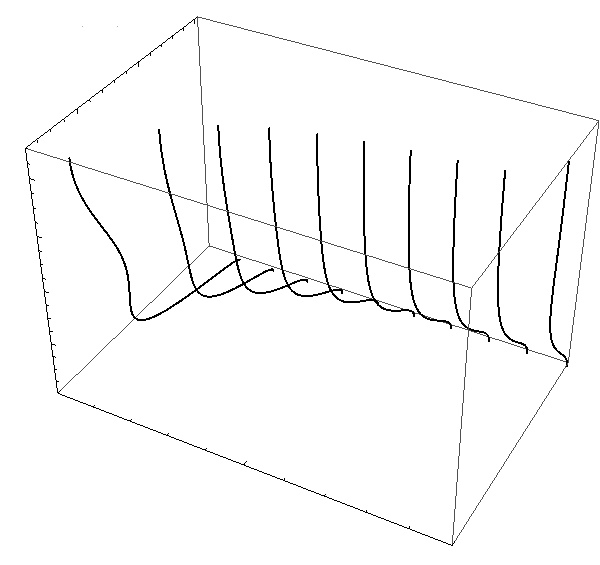 w(x,ζ)
−1
−2
8
6
4
ζ
2
0
0.0
0.5
x
1.0
16
Profiles of the Radial Influx  (x,ζ)at Nine Streamwise Stations
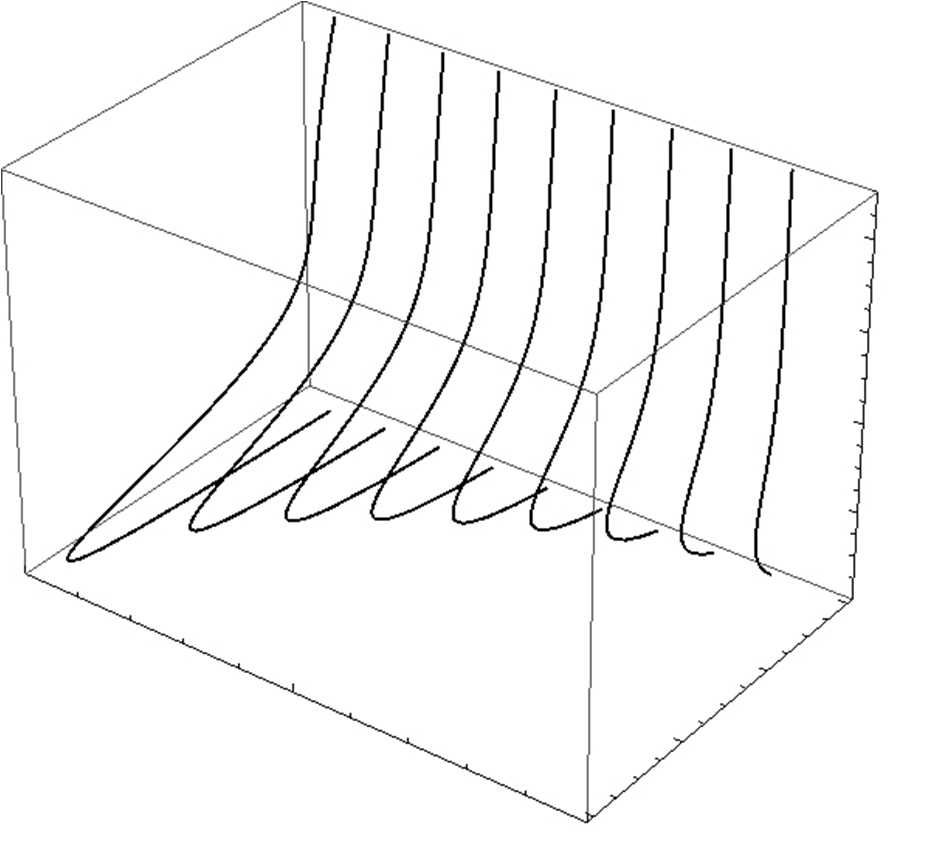 8
6
ζ
4
2
0.0
0.0
−0.2
0.5
−0.4
(x,ζ)
x
−0.6
1.0
17
Isopleths of the Radial Influx  (x,ζ) in the Boundary Layer
4
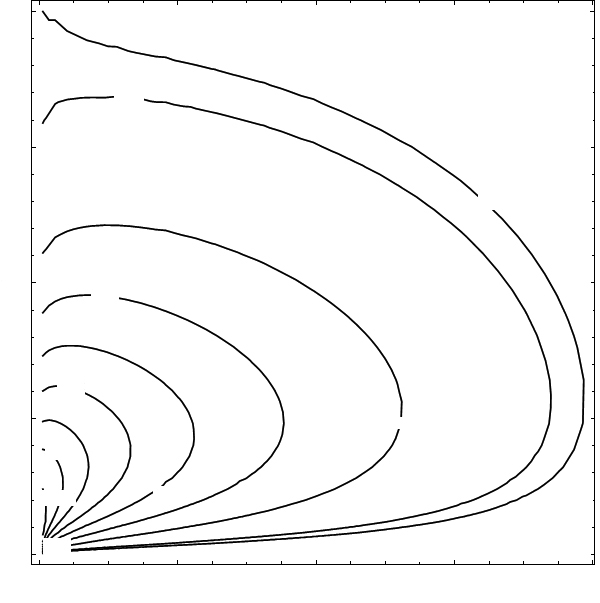 −0.1
3
−08
ζ
2
−0.3
−0.1
1
−0.2
−0.7
−0.4
−0.85
−0.6
0
0.0
0.2
0.4
0.6
0.8
x
18
Ten Profiles of the Friction Termin the Radial-momentum Equation
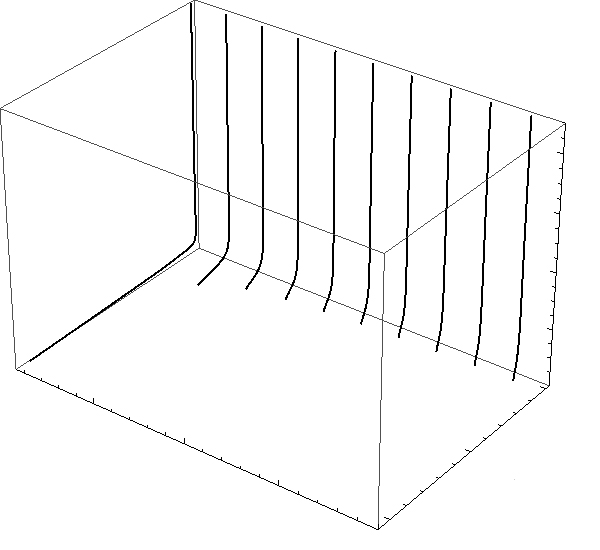 8
6
ζ
4
2
0
0.05
−50
0.10
− ζζ
0.15
x
−100
0.20
19
Profiles of the Relative Angular Momentum ψ(x,ζ)at Ten Streamwise Stations
1.0
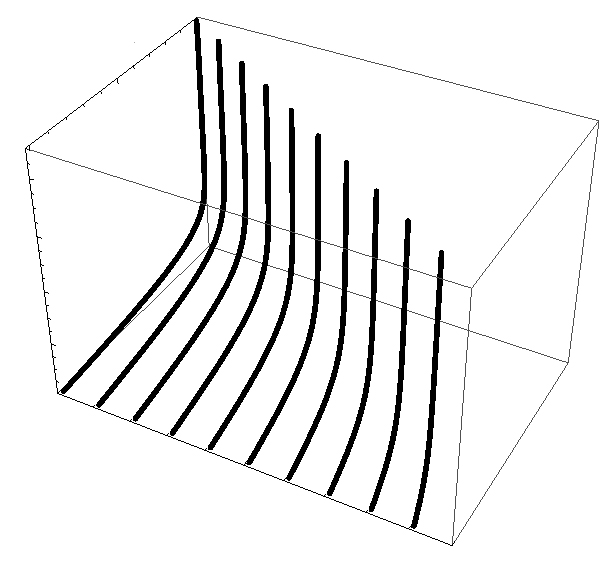 ψ(x,ζ)
0.5
0.0
8
6
4
ζ
2
0
0.0
20
0.5
x
1.0
Ten Profiles of the Friction Termin the Swirl-momentum Equation
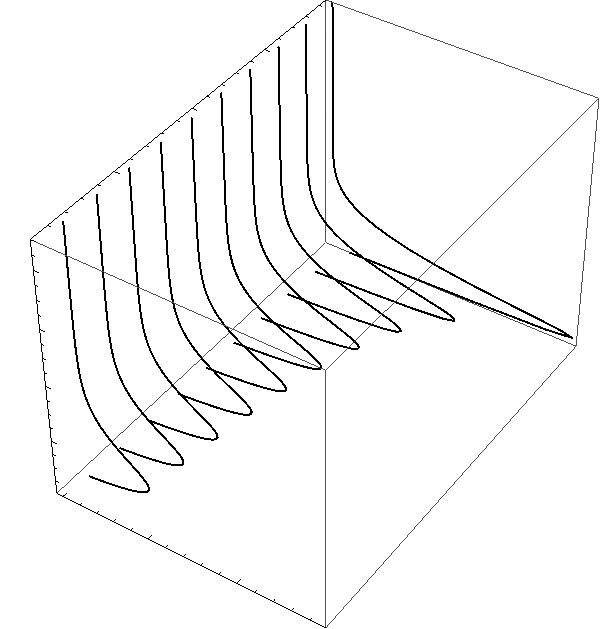 0.05
x
0.10
0.15
0.20
8
6
ζ
4
2
0.0
0.5
1.0
−ψζζ
21
Normalized Streamlines (x,) {darker contours};Isopleths of Angular Momentum ψ(x,ζ) {lighter contours}
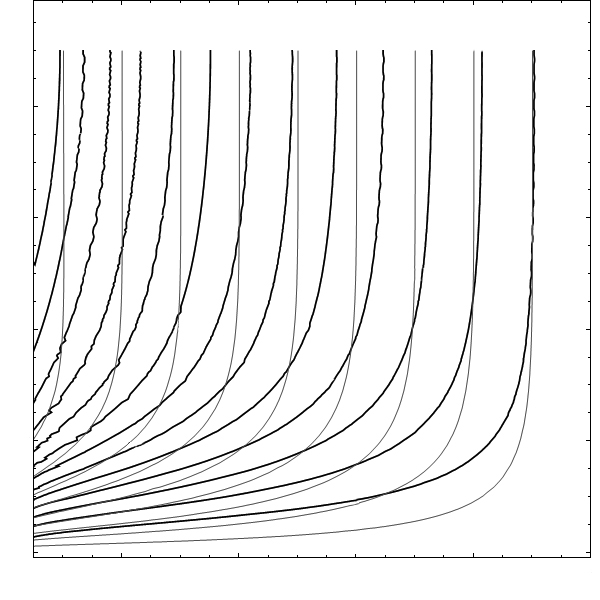 0.9
0.8
0.7
0.6
0.5
0.4
0.3
0.2
0.1
8
1.2
0.3
0.5
0.8
1.3
6
0.9
0.4
1.1
0.6
ζ
4
0.7
0.2
0.1
2
0
0.2
0.4
0.6
0.8
1.0
x
22
The Energeticsof the Tropical-Cyclone Boundary Layer
Adoption of the incompressibility approximation decouplesthe analyses of the boundary-layer dynamics and energetics.
The components of the in-hand wind field enteras known variable coefficients in the advective terms of the conservation lawsfor the energetics (conservation of water vapor Y and total stagnation energy E).
Explicitly, under equidiffusion, the boundary-value problemsfor Y and E(cpT + LY + gz + q2/2) are:subject to the starting and boundary conditions:




In this formulation, the boundary-value problems for Y(x,) and E(x,) are decoupled;more generally, the sea-surface temperature is not isothermal for all x,Ysea is linked to Esea , and the problems are coupled.
Observationally, the tropical-cyclone boundary layer remainspredominantly unsaturated for all x and .
23
A Steady Axisymmetric Inviscid Modelof the Bulk Vortex
We follow the generalization by Baum (2005) of the treatmentby Batchelor [An Introduction to Fluid Dynamics (1967), sec. 7.5].
Continuity (conservation of mass) is satisfied by introductionof a streamfunction (r,z):

Conservation of angular momentum admits an integral:

The generalized Bernoulli equation admits an integral:

Conservation of water vapor admits an integral, because of the absenceof net phase change:

Parenthetically, in the core, net phase change occurs at saturation(denoted by subscript s), so Y entails the empirically saturation vapor pressure, ps(T)
24
A Steady Axisymmetric Inviscid Modelof the Bulk Vortex (continued)
Conservation of energy admits an integral (the dry adiabat):			cp log(T/Tr ) Ra log (p/pr) = S( ).
Parenthetically, a generalized integral (the moist adiabat)holding in the saturated core is given by
			          cp log(T/Tr ) Ra log (p/pr)+ LYs /T = Ss( ).
The equation of state is approximated to be that of dry air:			           p =  RaT.
Conservation of radial momentum, upon substitution of the foregoing integrals, with q2 v2, yieldsa semi-linear second-order elliptical partial differential equation:


What amount of fluid may enter the vortex is constrainedby the amount of ingestion into the surface boundary layer that is compatiblewith the absolute angular momentum specified for the influx at the periphery.
25
A Steady Axisymmetric Inviscid Modelof the Bulk Vortex (continued)
The position of, and properties along, the interface (a streamsurface)between the bulk vortex and the core are identified by enforcingcontinuity of pressure across the interface.The interface is a vortex sheet and contact surface, but not an isobar.
At the periphery, the altitude of the interface separatesthe domain of influx to the vortex from the domain of efflux from the vortex;at the top edge of the boundary layer, the radius of the interface separatesthe domain of entrainment to the boundary layerfrom the domain of detrainment from the boundary layer.
The flow in the saturated core is also steady, axisymmetric and inviscid;but the throughput detrained from the diffusive boundary layer is describedby integrals Es(), Ss(), s () which differ from the integrals E(), S(),  ()holding in the bulk vortex.
26
Reprise of Modular Modelingof the Tropical-Cyclone Structure
A logical sequence for addressing the modulescomprising the structure of a cyclone would bein the order that they are traversed by the throughput.
However, the crucial role of a boundary layerin swirling flow gives the boundary layer analytic priority
The angular momentum of intake at the peripheryis plausibly regarded as invariant with altitude.
Since angular momentum is variant along streamlines in the inviscid bulk vortex,the angular momentum at the top edge of the boundary layer is radially invariant.
So, as a first step, the entrainment profile at the top edge of the boundary layer may be inferred from the dynamics for an incompressible boundary layer.
Then, the radial profiles of Y and E at the top edge of the boundary layermay be inferred from the vertical stratification of Y and E in intake at the periphery.
Hence, the solution for the bulk-vortex module is nonessential.
However, the position of, and properties along,the interface between the bulk-vortex/core-flow modulesneed to be identified for solution of the core-flow module.
27
References
Baum, H. and F. Fendell (2006). HIRWG(Hurricane Intensity Research Working Group) minority report, 25 pp., https://www.sab.noaa.gov/Reports/HIRWG_finalMinority.pdf
Carrier, G.F., A.C. Hammond, and O.D. George (1971).A model of a mature hurricane. Journal of Fluid Mechanics 47, 145-170.
Carrier, G.F. (1971a). Swirling flow boundary layers. Journal of Fluid Mechanics 49, 133-144.
Carrier, G.F. (1971b). The intensification of hurricanes. Journal of Fluid Mechanics 49, 145-158.
Carrier, G.F., F. Fendell, J. Mitchell, and M. Bronstein (1994).Self-sustaining intense vortices. Physica D 77, 77-96.
Dergarabedian, P. and F. Fendell (1977). One-and-two-cell structure in tornadoes. Proceedings of the Symposium on Tornadoes —Assessment of Knowledge and Implications for Man, (R.E. Peterson, ed.), Institute for Disaster Research, Texas Tech U., Lubbock, pp. 501-521.
Fendell, F. (1974). Tropical cyclones. Advances in Geophysics, Vol. 17, (H.E. Landsberg and J. Van Mieghem, eds.), Academic, NY, pp. 1-100.
28